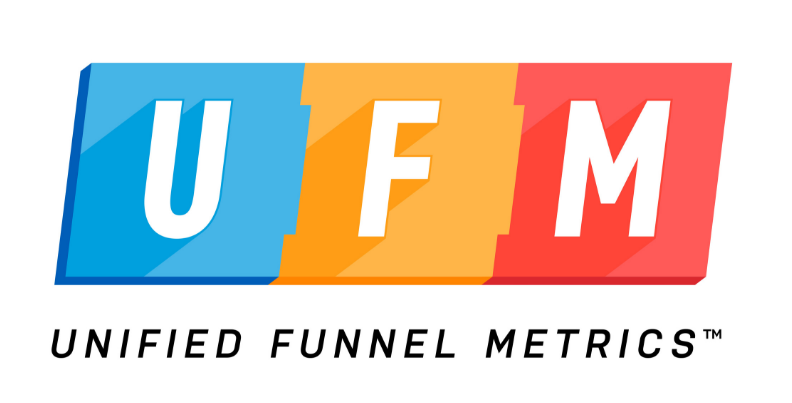 Customer Journey Revenue Funnel: Example
Revision 1: June 2019
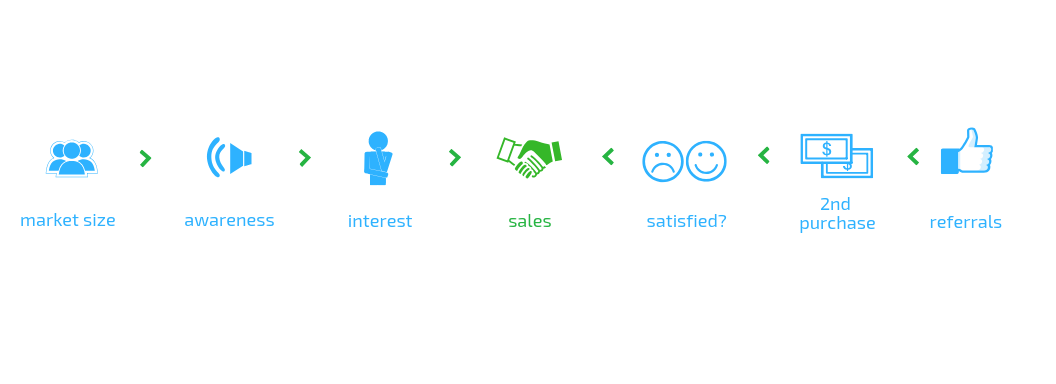 KEY TACTICS
KEY METRICS
TIME
TIME
TIME
TIME
TIME
TIME
Macro Trends
Competitive Trends